BRIEFING ON BACK TO BASIC 6TH PILLAR LOCAL ECONOMIC DEVELOPMENT
PRESENTED AT LOCAL GOVERNMENT SUPPORT FORUM  MEETING
DATE:
PRESENTATION  OUTLINE
Purpose
Background
Brief Outcomes of the National LED Conference 2017
The Revised LED Framework 
Current initiatives
Conclusion
PURPOSE
To appraise the Portfolio Committee Portfolio Committee on Co-operative Governance and Traditional Affairs (National Assembly) on the 6th pillar of back to basics-Local Economic Development (LED). 
The report also reflects on the revised National Framework for Local Economic Development 2018-2028 and further highlights current departmental programmes on LED.
BACKGROUND
A Successful 3rd Presidential Local Government Summit with concrete resolutions to guide 2nd phase implementation of Back to Basics was convened on 6-7 April 2017 resolved to add the 6th pillar focusing on LED. 
The theme of Summit was “Transforming Municipal Space for Radical Social and Economic Development.” The Presidential Local Government Summit reiterated the need for radical economic transformation to be felt within the municipal space.
The Summit resolved that in the next Back to Basics phase, a focus on the Integrated Urban Development Framework (IUDF) and its implementation is essential. Planning and a focus on Local Economic Development (LED) to stimulate local economies and improve planning capability at municipal level will also form an important component of the second phase of the B2B programme.
4
BACKGROUND
Furthermore on the 9-10 November 2017 the Ministry of Cooperative Governance and Traditional Affairs in partnership with the Department of Small Business Development convened an Inaugural National LED Conference. 
Among the other objectives of this conference were to reflect on the state of LED at local government level. 
What are the successes and what are the constraints?
 Why do some municipalities still treat the informal sector as a second cousin? 
What steps need to be taken at local government level to heighten the trajectory of Local Economic Development?
 In addition, where do youth feature in LED efforts?
5
BRIEF OUTCOMES OF THE NATIONAL LED CONFERENCE 2017
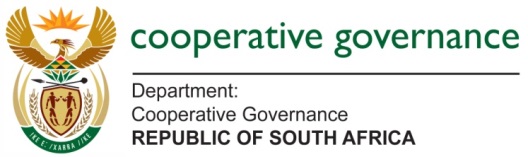 6
BACKGROUND
The National LED Conference resolved to adopt the new South African LED agenda aimed at contributing towards achieving radical economic transformation. 
The conference committed to ensure the centrality of LED in the implementation of the Back-to-Basics (B2B) programme and the IUDF to build capable democratic developmental local government, transform municipal spaces and strengthen urban-rural linkages as essential components of radical social-economic transformation.
The National LED Conference witnessed a launch of Economic Development Council of South Africa, which intends to professionalise the LED.
7
THE CROSSCUTTING PRINCIPLES ADOPTED IN THE FRAMEWORK
Collaborative Partnerships
Integrated place development that recognises marginalised territories such as townships, informal settlements, peri-urban areas, and rural settlements 
Inclusive economy that prioritises those that are marginalised such as youth, women, and informal sector 
Sustainable development
Effective leadership and proper governance
State-led, private sector driven, community based development
Innovation-driven economic development and growth
8
KEY PRIORITY AREAS
Ensuring the centrality of LED in the implementation of the Back-to-Basics (B2B) programme and the Integrated Urban Development Framework (IUDF) to build capable democratic developmental local government, transform municipal spaces and strengthen urban-rural linkages as essential components of radical social-economic transformation.
The need to manage rapid urbanisation and effect spatial transformation to stimulate local economies.
3. Articulating more clearly the role of local government in radical socio-economic transformation.
4.	The continued sharing of knowledge on LED good practice models for possible replication.
9
CONTINUATION
Addressing enablers and inhibitors, including inappropriate and onerous administrative requirements (“red tape”) in relation to growth and development of small businesses, cooperatives and informal traders within the local economy through amongst others, the red tape reduction programme.
Dedicate effective and efficient support to SMMEs and Informal Business particularly on education.
Facilitate sharing of national and international models on good practices in developing and promoting cooperatives.
Increase collaboration between researchers and policy makers in the design of programmes to address migration challenges.
10
CONTINUED
Explore the establishment of  an LED Fund and ensure that local government provides adequate resources for LED processes.
Explore establishing new financing arrangements for innovation capability and capacity building in local spaces.
Build and strengthen collaboration between local government, the scientific community and agents of innovation in order to foreground innovation in LED.
Strengthen the role of traditional leaders in economic development and land matters, and expand socio-economic opportunities and activities for, and in, traditional communities.
The clarification and delineation of roles and responsibilities between spheres of Government in the LED space.
11
THE REVISED FRAMEWORK
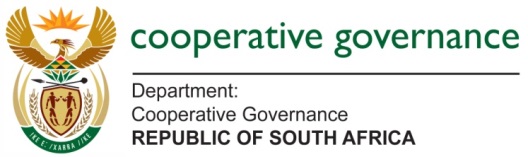 12
The Department of Cooperative Governance (DCOG) in collaboration with the Department of Science and Technology (DST) has finalized the reviewing of the 2006 National Framework for LED. 
The development of the 2018 Framework has been underpinned by the need to advance and deepen the understanding of LED and its function in national and regional development and growth in South Africa. 
 This Framework expresses the need to mobilise all stakeholders, i.e.  state owned enterprises, civil society, universities, science councils, innovation agents, informal sector, relevant government departments, private sector, donor funding agencies, non-government organisations, Small Medium and Micro Enterprises (SMMEs), cooperatives, and LED practitioners around a common national agenda and collective responses aimed at stimulating competitive,  inclusive and innovation-driven local economies. 
This Framework builds on the achievements and lessons gained in the implementation of the 2006-2011 Framework. 
It emphasizes that LED is a territorial approach to development; an inclusive and innovative process; and should result in stronger local economies. 
Typically, it recognises the transformative potential of LED especially in marginalised localities and districts as well as cities as they continue to face challenges of inclusive economic development.
13
This Framework, therefore, is designed to entrench LED as primarily a territorial response to local challenges of development. 
It emphasises the importance of unique characteristics of localities; an innovative approach to development; a Local Government-led process, multi-stakeholder driven process, and an outcome based on progressive partnerships. 
As a Framework, the document outlines the context for LED in South Africa, sets out a strategic outlook to serve as a guiding document for locally embedded forms of development. 
It highlights South Africa’s core local development priorities, key principles and priority focus areas over the next ten years, it proposes a more innovative approach to the implementation of LED and promotes the exploitation of all forms of innovation including STI in LED planning and implementation. 
This Framework further articulates specific principles that underpin all future LED programmes, projects and activities in the country, and it provides a single policy point of reference for LED for all stakeholders directly or indirectly involved in LED.
14
This Framework remains a strategic coordination, planning and implementation guide that provides and enhances a commonly shared understanding of LED in South Africa. 
Due to challenges identified in the implementation of the 2006 Framework, a LED Strategic Implementation Framework will go beyond providing proposals; guidance and approaches.
LED is a “whole of society process” together with other LED agents and actors in the sense that the local government sphere needs the support and guidance of national and provincial governments to facilitate it effectively. 
This Framework provides for strategic coordination and in so doing draws together what has been learnt about LED in South Africa and from good international practices.
15
KEY CONSIDERATIONS IN THE NEW FRAMEWORK: THE LED ENVIRONMENT (REVIEW OF THE 2006 FRAMEWORK)
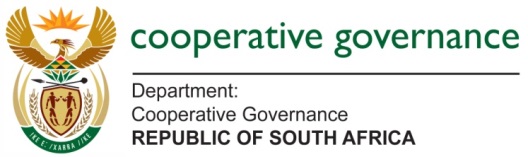 16
THE VISION
Vision for Local Economic Development:

“LED will seek to create competitive, sustainable, diverse, innovation-driven inclusive local economies that are vibrant places in which to live, invest, and work, which maximise local opportunities, address local needs, and contribute to South Africa’s national development objectives, including sustainable ways of utilising local resources and expand learning capabilities”
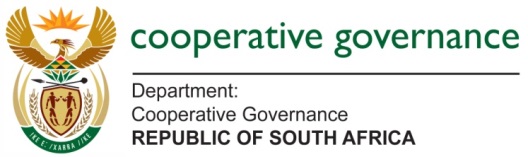 17
WHAT IS LED?
Definition of Local Economic Development:

“LED is the process by which public, business and non-governmental sector partners work collectively to create better conditions for innovation-driven inclusive economic development that is characterised by skills development and knowledge transfer; employment generation; economic capacity building of a local area; investment attraction and retention; image enhancement and revenue generation in order to improve its economic futures and the quality of life for all.”
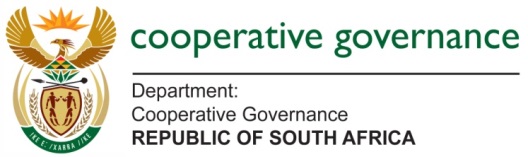 18
WHAT IS LED IN THE SA CONTEXT?
Maintains the approach of the White-Paper on LG: LG is not directly responsible for creating jobs, the responsibility of LG is to create an enabling environment. The pillar on Local Economic Governance focuses on the LG role in creating an enabling environment. This has a number of implications:
Municipalities should spend their limited resources on unlocking economic development opportunities, and not directly on job creation
Municipalities must lead LED: a clear vision and a clear strategic agenda
Stronger emphasis on understanding key role players to drive the vision, and therefore strategic collaboration and partnerships
19
[Speaker Notes: Se]
SCHEMATIC OVERVIEW  OF THE FRAMEWORK
1.  CONTEXTUAL ENVIRONMENT
1.1  National Economic Development Context
1.2  LG & LED Context
1.3 SA Policy Environment
1.4 International Contemporary Issues In LED
2.  REVISED CORE PILLARS
2.1 Building a diverse & innovation driven local economies
2.2 Developing inclusive economies
2.3 Enterprise development & support
2.6 Strengthening Local Innovation Systems
2.4 Developing learning and skillful economies
2.5 Economic Governance and Infrastructure
3. LED SUPPORT (ENABLING) PILLARS
3.1 Monitoring & Evaluation
3.2
 Funding
3.3 Organisational & Institutional
3.5 Capacity Development
3.5 Planning, Research and Strategy
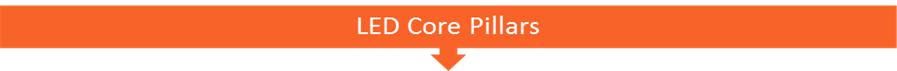 LLED Core Pillars
21
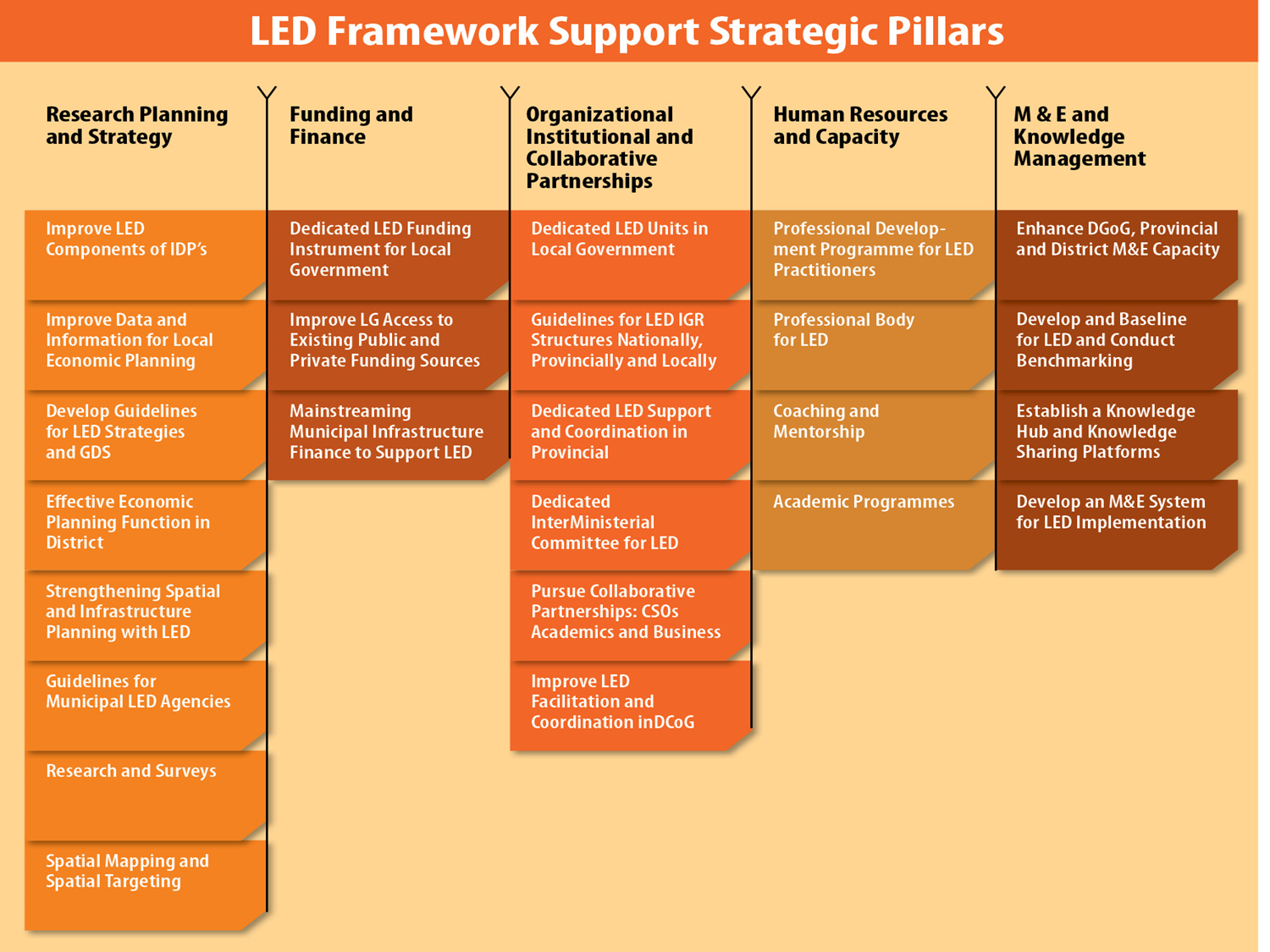 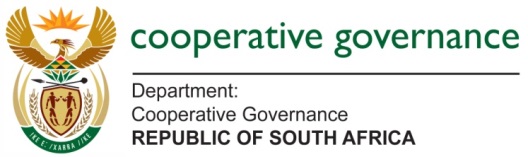 5.	CURRENT INITIATIVES
5.1 The Ministry of COGTA has recently established an Inter-Ministerial Task Team on LED composed of Ministers of Tourism, Small Business Development; Economic Development; Science and Technology; Trade and Industry; Mineral Resources and Rural Development and Agrarian Reform. 
5.2 A technical Task Team has been established made up of Director- Generals of the identified Departments.
23
6. CONCLUDING REMARKS
The revised National LED Framework has put in place various implementation support mechanisms. 
Furthermore, it has suggested monitoring and evaluation systems in order to measure the impact.
The municipal back to basics support plans include ongoing reporting on LED and through that institutionalized system support will be enhanced to municipalities in distress.
24
CONCLUDING REMARKS
Local government must take active steps to create an enabling environment to ensure economic development and businesses thrive, thereby creating employment opportunities and growing the local revenue base
An enabling environment begins with a functional municipality - one that is able to perform its most basic functions.
25
[Speaker Notes: A municipality therefore must create an enabling business environment, simply by functioning optimally – starting with the basics.]